Toledano BRF, Vilela GC
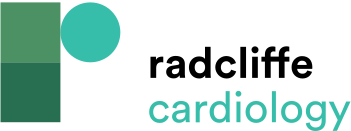 Interaction of Sex and Cardiovascular Risk and Diseases Among Underweight Adults in NNHES II, 2008
Citation: Journal of Asian Pacific Society of Cardiology 2023;2:e03.
https://doi.org/10.15420/japsc.2022.08
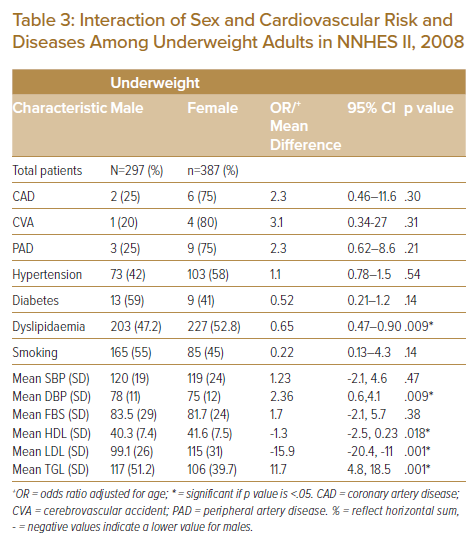